Виды дизайна
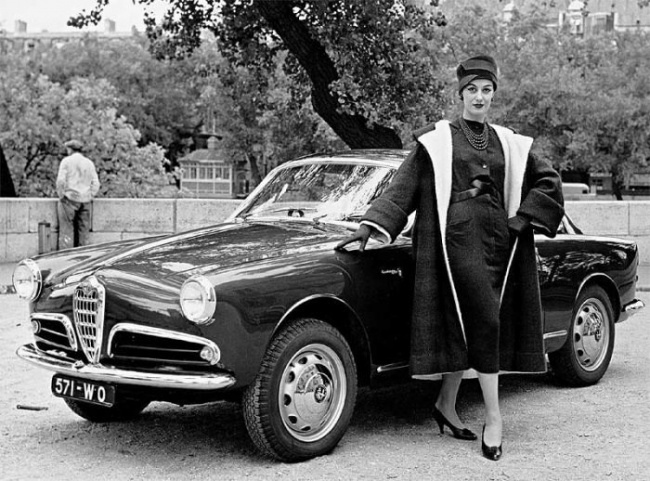 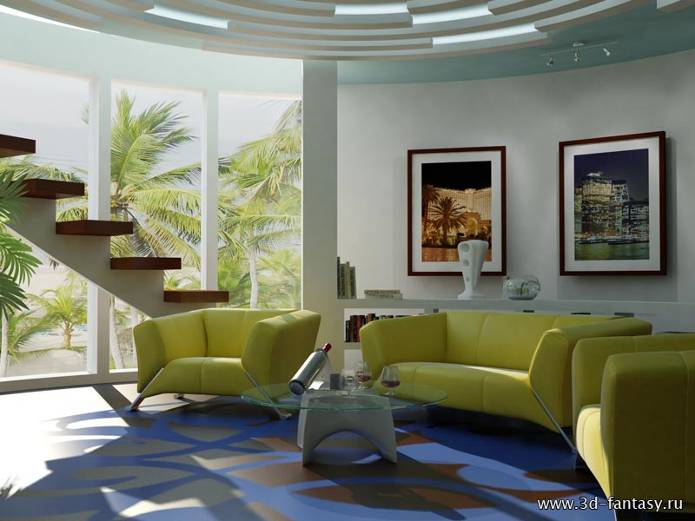 Дизайн – это художественное проектирование и конструирование эстетических свойств окружающего нас предметного мира.
Дизайн — творческий метод, процесс и результат художественно-технического проектирования промышленных изделий, их комплексов и систем, ориентированного на достижение наиболее полного соответствия создаваемых объектов и среды в целом возможностям и потребностям человека, как утилитарным, так и эстетическим.

Дизайн — искусство компоновки, стилистики и украшения.
      Для дизайна актуально множество направлений.  

Дизайн — творческий процесс создания вещи, в котором эстетика определяет содержимое (суть), а технологии форму вещи.

Дизайн — неразрывная взаимообусловленная связь эстетики и технологий, в которой технология задает содержание (суть) вещи или процесса, а эстетика её форму.
Цель дизайна – художественное проектирование предметно-пространственной среды человека, конструирование эстетических свойств окружающего нас предметного мира.Задачи:                                                                                                                -польза и красота-удобство-простота изготовления-серийность-транспортировка-упаковка и т.д.
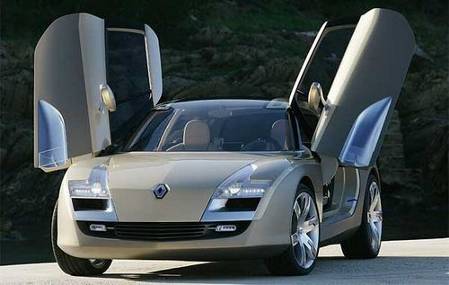 Промышленный дизайн - процесс проектирования промышленных объектов, который охватывает очень широкий круг объектов: от мелочей для дома вплоть до наукоёмких, высокотехнологичных изделий. Дизайн компьютерной техники, средств связи, транспортный дизайн являются наиболее известными видами промышленного дизайна. Его объектами являются: бытовая техника обувь, одежда, автомобили, механизмы, орудия труда,  и аксессуары.
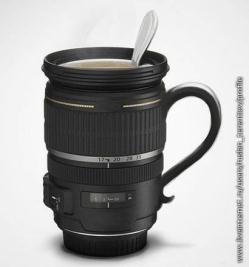 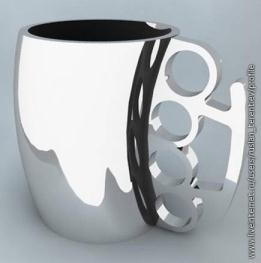 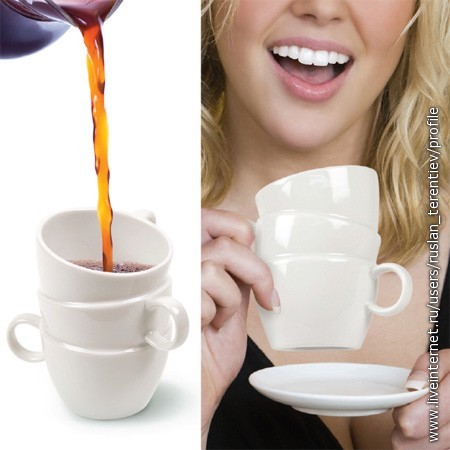 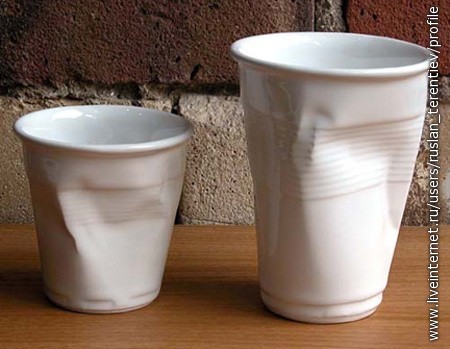 Создание новой вещи – сложный творческий производственный процесс, в котором участвуют: учёные, инженеры и дизайнеры.
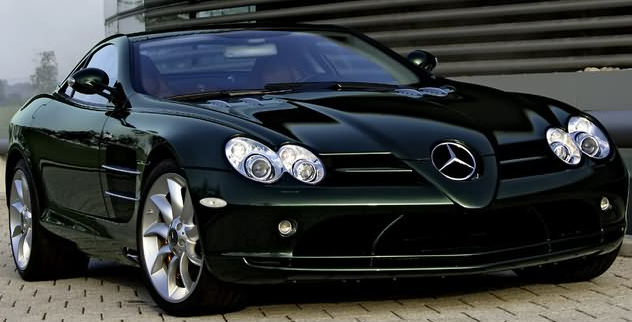 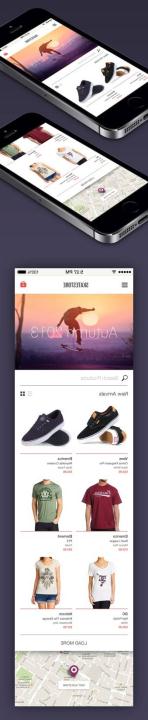 Web - дизайн – это проектирование оригинальной структуры Web сайта, с применением технических и цветовых решений, которые могут обеспечить удобство использования и эстетическое восприятие сайта.
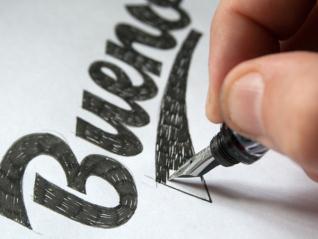 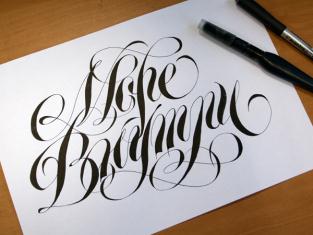 Графический дизайнСтарейшая и одна из наиболее распространенных областей дизайнерской деятельности является графический дизайн. К нему относятся и искусство оформления книги, рекламно-информационного проспекта, буклета, плаката, промышленная графика и упаковка, разработка этикетки и торговых марок, фирменных знаков и шрифтовых гарнитур, рекламной продукции на щитах и фасадах в городе. Сегодня к традиционной работе дизайнера-графика добавилась работа со сложными графическими системами, становящиеся основой фирменного стиля предприятия, визуальными коммуникациями в интерьерах и городской среде.
Процесс создания знаковых изображений в графическом дизайне может быть одним из примеров стилизации формы.
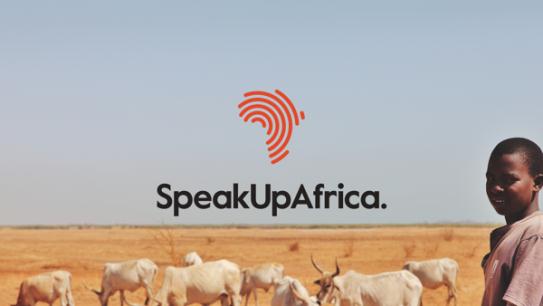 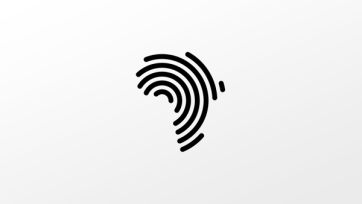 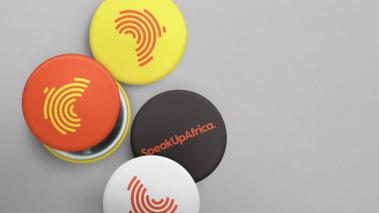 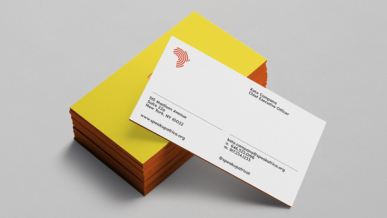 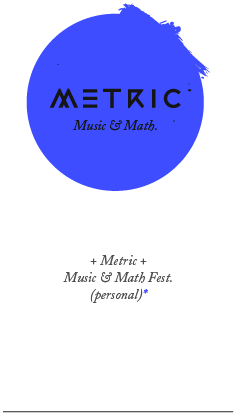 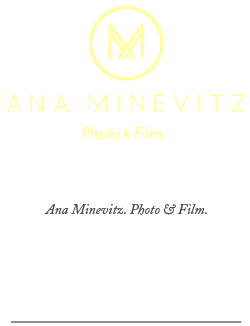 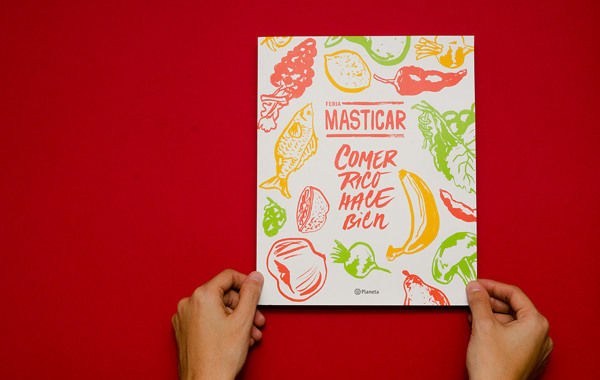 Книжный дизайн – это новые, разнообразные конструкции книги.
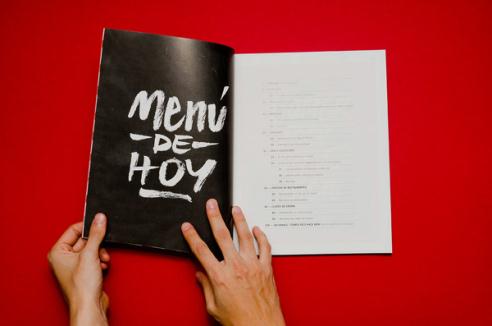 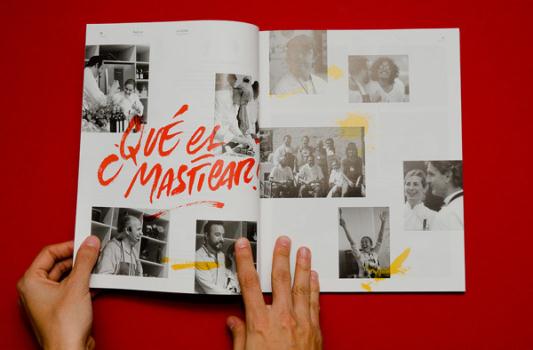 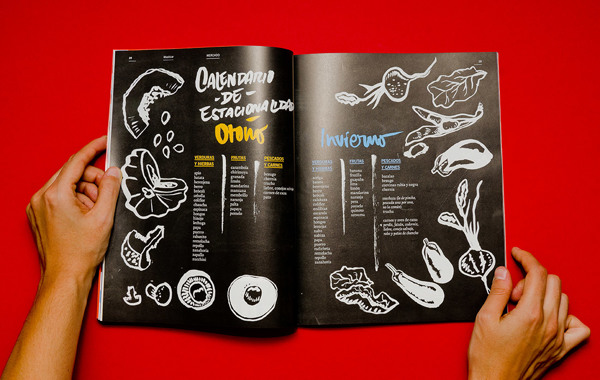 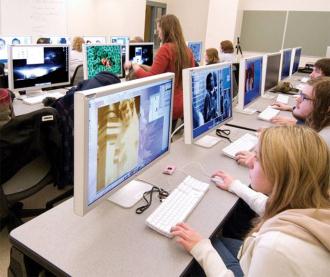 Компьютерный дизайн
Сегодня компьютер прочно вошел в работу дизайнера, стал его незаменимым спутником и помощником в работе, облегчающим рутинный труд графического оформления, освобождающий его время для творческого поиска художественной идеи. Современные компьютерные программы не только сокращают время работы над проектом, но и значительно расширяют палитру графических и технических возможностей дизайнера. Для этого сегодня созданы специальные проектные пакеты художественно-графических и инженерно-конструкторских программ, включая трехмерную графику и мультипликацию. Специализированные дизайнерские программы способны заменить порой целую армию смежных специалистов. Они не только проводят точные расчеты, определяя форму изделия, подсказывая выбор тех или иных конструкций и материалов, но и позволяют в трехмерном изображении и в реальном времени моделировать будущий объект в самых различных ситуациях, не только создавать виртуальные образы формы проектируемого объекта и проверять её функционирование, в том числе, и в экстремальных условиях.
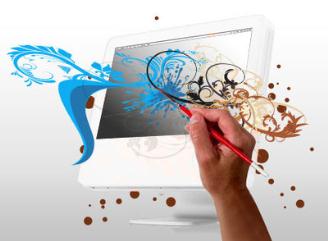 Арт-дизайн
Дизайн в процессе своего развития не только превратился в самостоятельную проектно художественную культуру, но и сам стал влиять на формообразование в архитектуре, скульптуре, декоративно-прикладном искусстве. Результатом такового взаимодействия стали авангардные течения в искусстве. В дизайне появился целый ряд творческих течений, направленных на синтез с художественным и архитектурным формообразованием, под общим названием «арт-дизайн». Произведения здесь, как и в искусстве зачастую носят единичный характер, при этом само формообразование в основе своей базируется на философии дизайна: эргономичность изделия, ориентация на современные материалы и технологии, веяния моды и др.
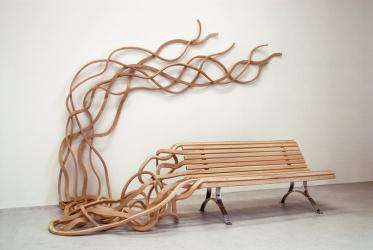 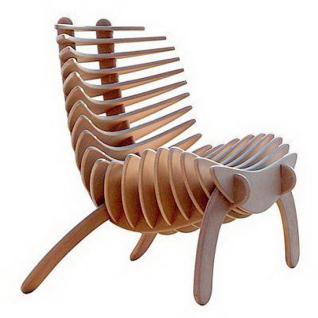 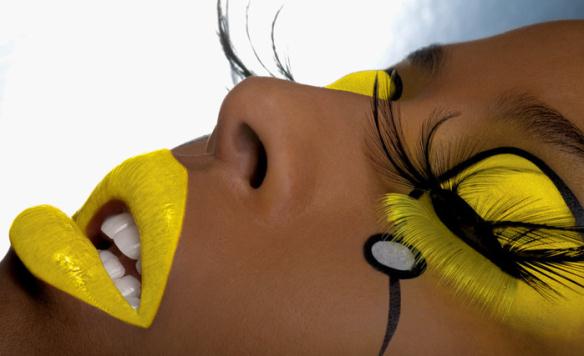 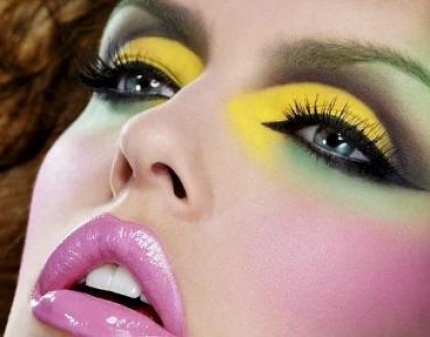 Визаж (искусство макияжа) –создание прекрасного облика человека.
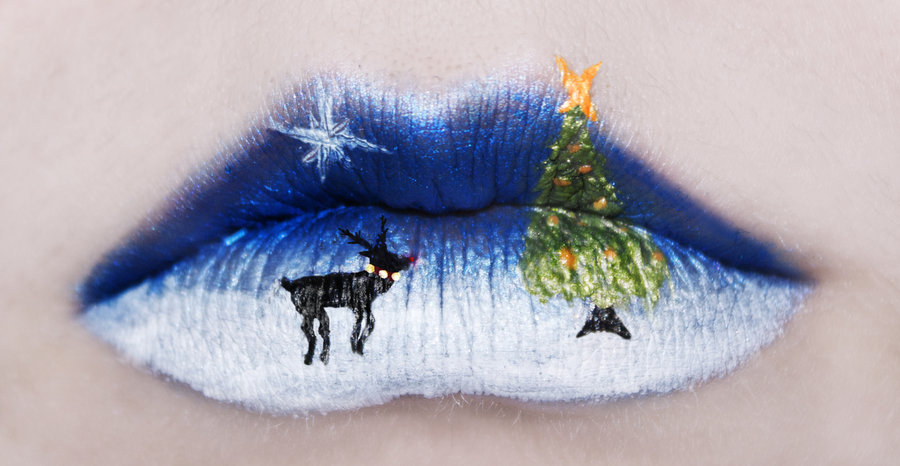 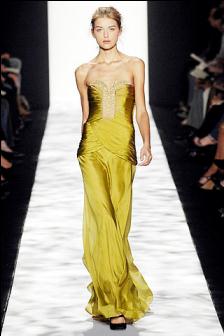 Дизайн одежды и аксессуарыЕщё недавно, в 60 – 70е годы мода подразделялась на уникальные работы художника-модельера, выполненные индивидуально, зачастую на заказ; и работы модельера-дизайнера – серийно выпускаемая продукция швейной индустрии. Сегодня и уникальные произведения «от кутюр» (haute couture), и серийно выпускаемая продукция «пред-а-порте» (prêt-a-porter) относят к дизайну одежды. Отчасти это и дань моде на дизайн, но во многом это объясняется и тем, что современная индустрия моды базируется на основе дизайнерского формообразования, ориентированной на самые современные технологии, материалы, демократичность и ориентируясь на широкие слои населения.
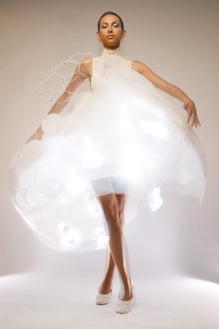 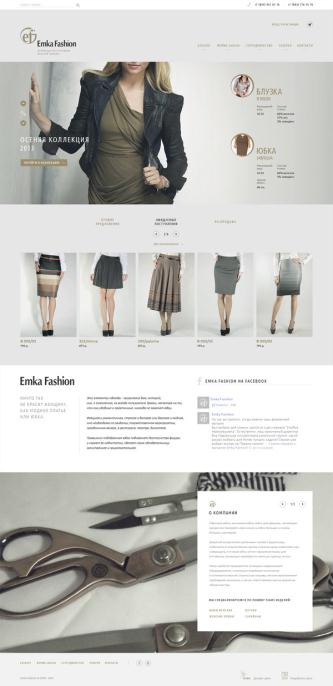 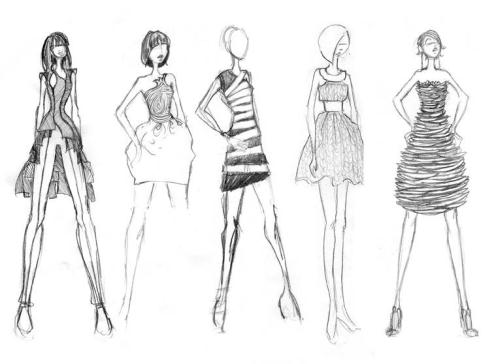 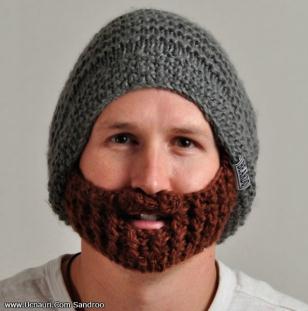 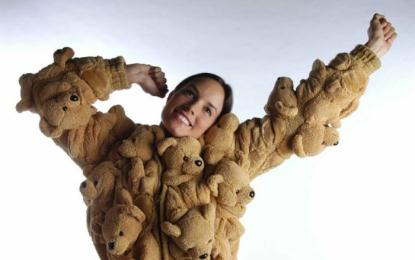 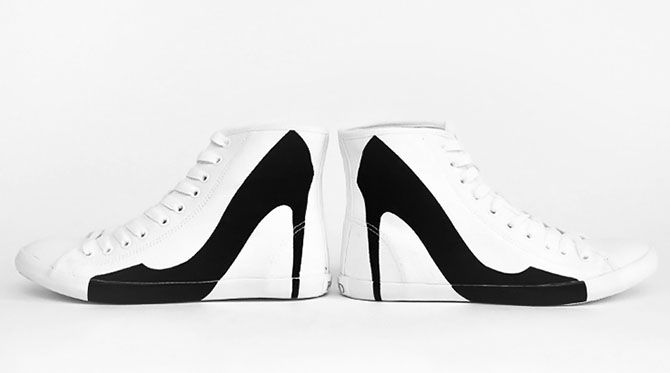 Мода – это отражение нашего мировоззрения, образа жизни, культурного уровня, социальных условий и других слагаемых жизни общества.
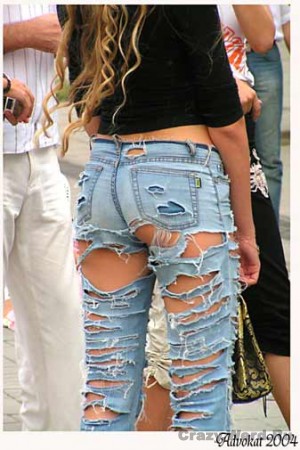 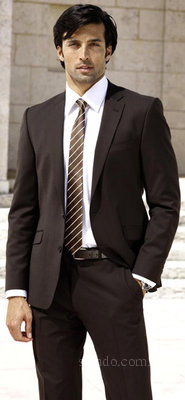 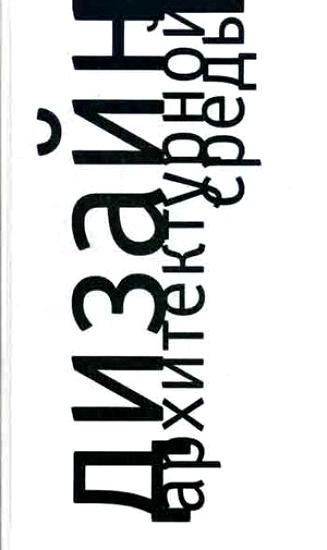 Дизайн архитектурной среды
В современной дизайнерской деятельности всё большее распространение получает дизайн архитектурной среды, который подразделяют на дизайн интерьеров и дизайн внешней архитектурной среды.
Дизайн интерьеров включает интерьеры и оборудование общественных помещений, жилых пространств и интерьеры производственных зданий. Каждый из этих типов пространств имеет свои особенности и определяет свой круг профессиональных задач и проектных методов их решения.
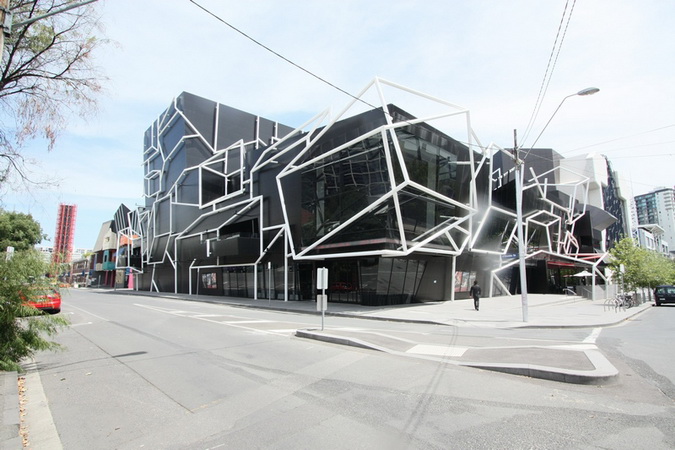 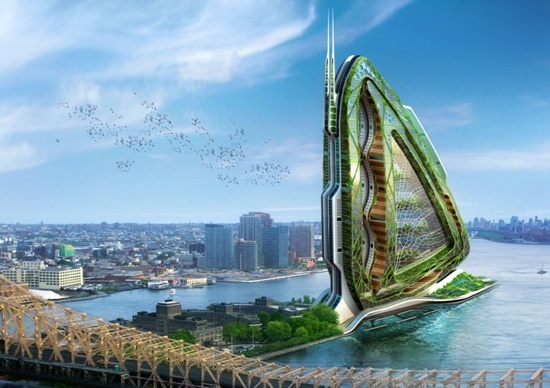 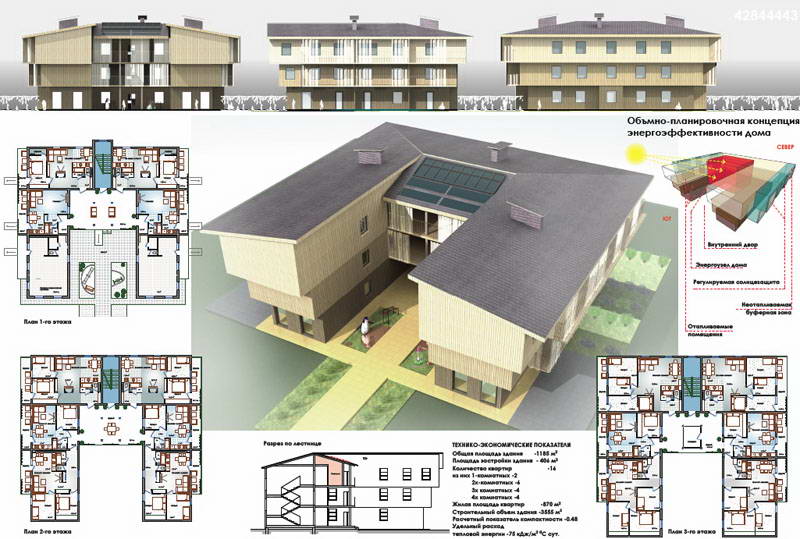 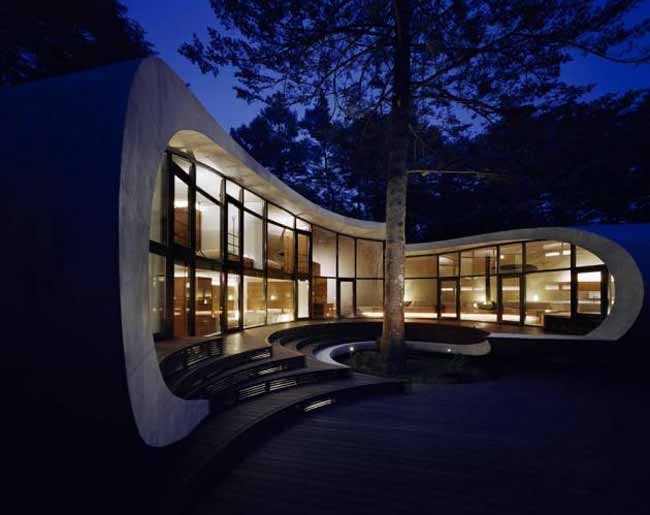 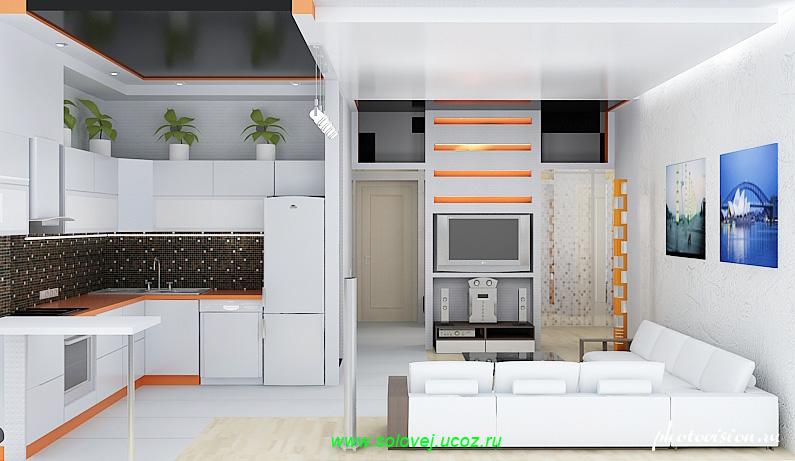 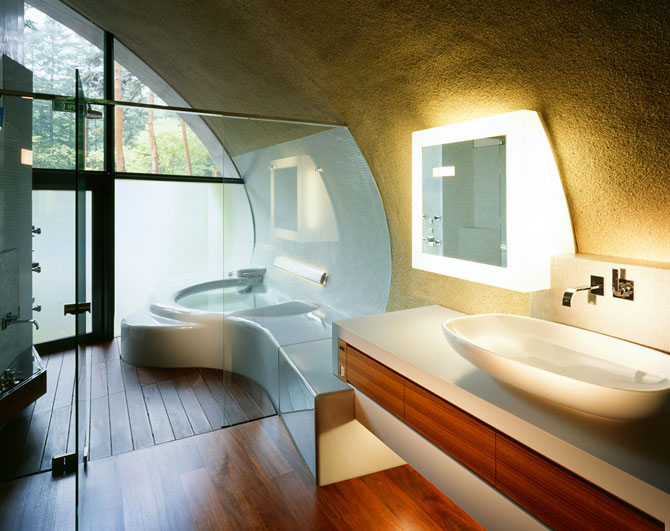 Ландшафтный дизайн – дизайн среды.  Дизайнер занимается озеленением и благоустройством территорий.
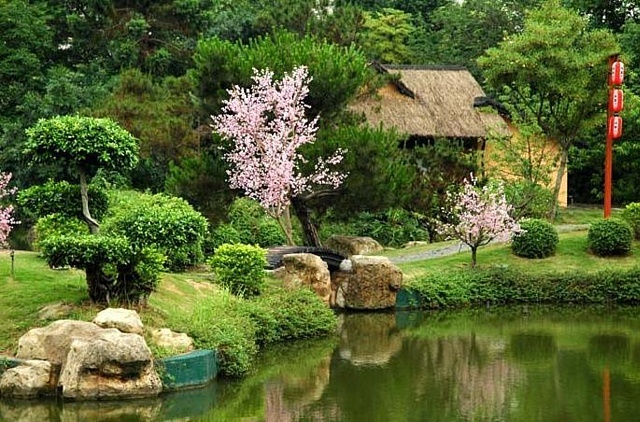 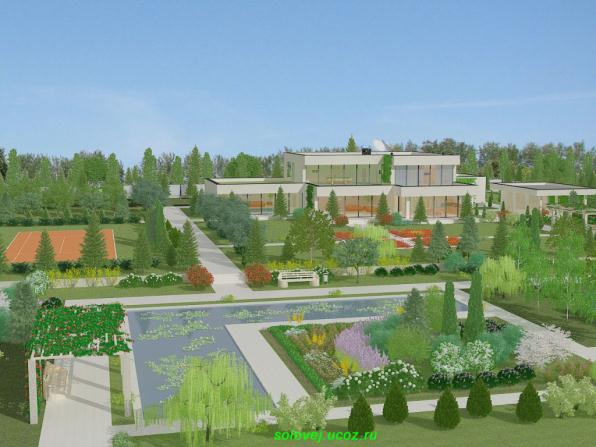 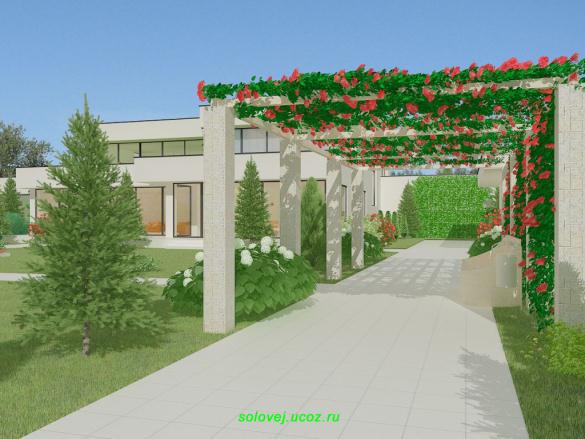 Фитодизайн – составление отдельных объемных или плоских композиций из живых или засушенных цветов
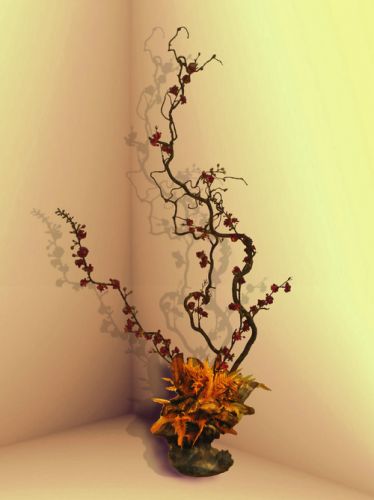 Список литературы
Ковешникова, Н. А., Дизайн: история и теория: Учеб. Пособие. – М.: Омега-Л, 2005.
Михайлов С.М., Кулеева Л. М. М69 Основы дизайна: Учеб. для вузов/ Под ред. С.М. Михайлова.- 2-е изд., М:»Союз Дизайнеров», 2002
Шимко В.Т. Основы дизайна и средовое проетирование: Учеб.пособие. – М.: Издательство «Архитектура-С», 2004.
http://prezentacija.biz/
Отличные ИСКУССТВО ПРЕЗЕНТАЦИИ для всех